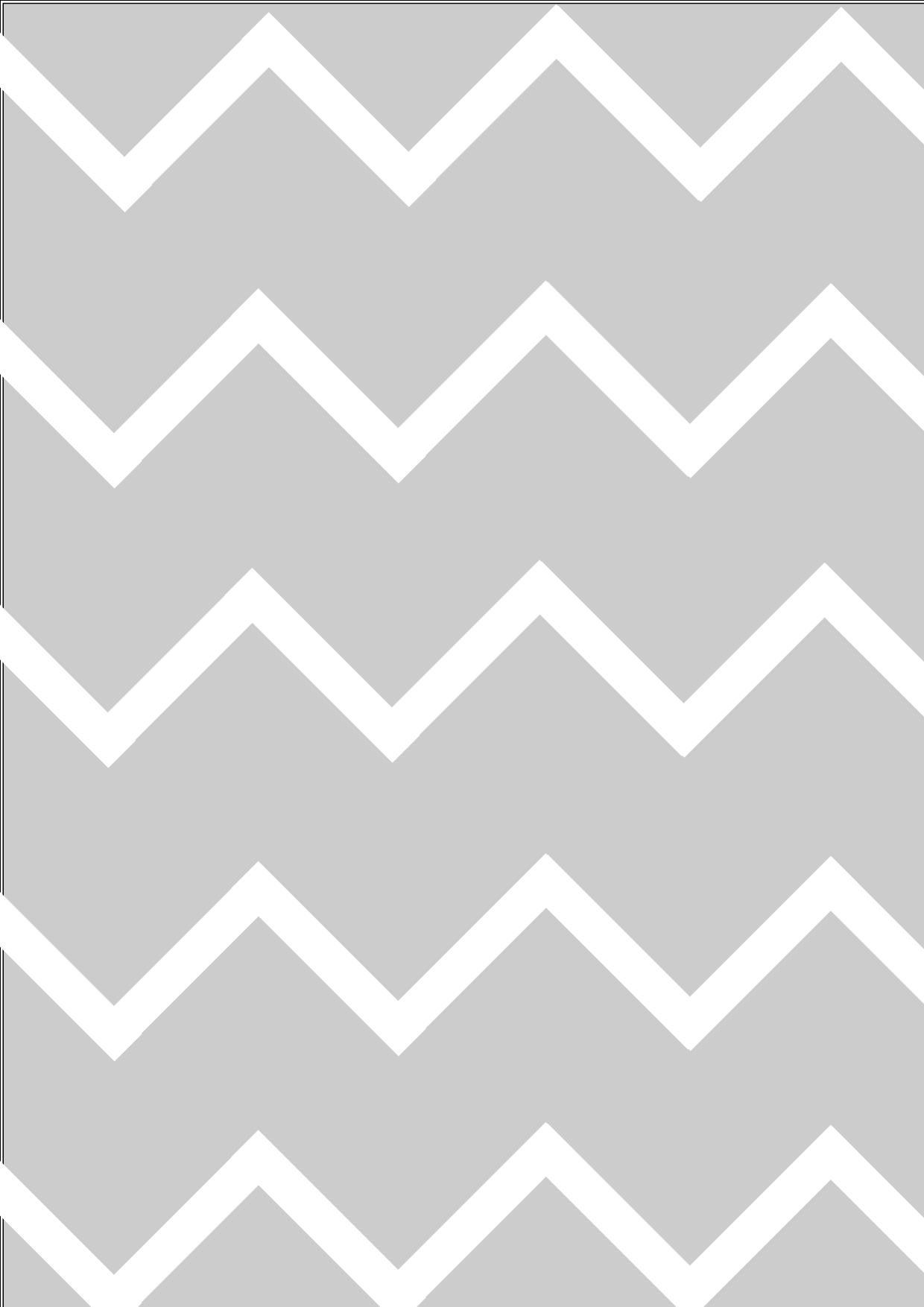 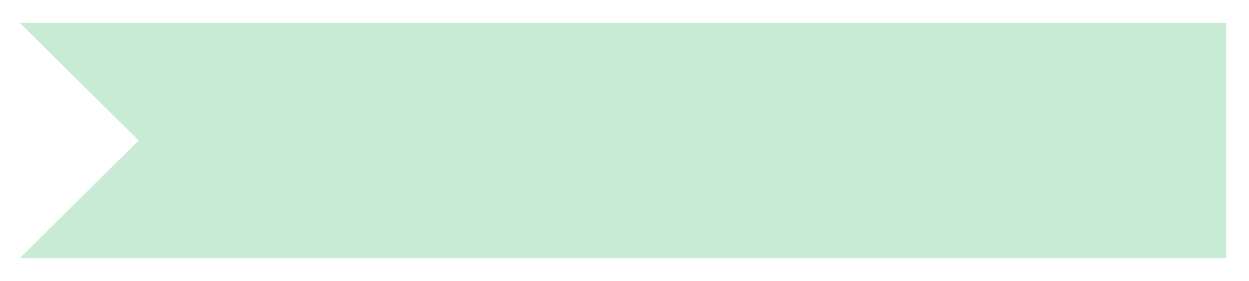 Mrs. Bagley’s Class News
September 17th -21st
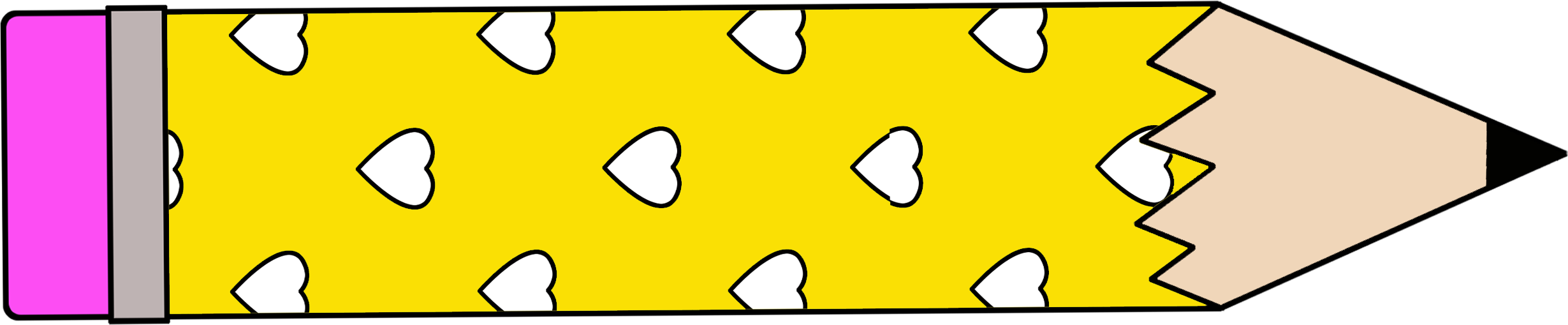 We are learning:
Reading: We are learning some activities that will be completed during ELA centers.  These include sorts, sight word practice, and read to self.  Students are working on developing their stamina for reading to self. Continue to practice reading for nightly homework. 
Writing: Students are working on using a capital letter to begin their sentences. They are busy creating a book about themselves that will be ready to share at Get Acquainted Night.  
Math: Students continue to work on their combinations or ways to make 5, 6, 7, 8, 9, and 10.  Ask them to draw a number bond and explain where the total is and where the parts are. They then use the  number bond to write number sentences. Students have enjoyed our fluency practice and counting activities.  While driving in the car have them count up to 30 and  back down.  Start at 18 and count up and back.  
Fundations: We continue to focus on letters, the keyword and sound. This week we focused on e, r, p, j, l, h, k, v, and w. They worked on putting letters into alphabetical order. Students are focusing on using the lines correctly to form the upper and lower case letters. We have also incorporated number practice as many students are making reversals during math.
Fyle E-News - Parents, please make sure that you are signed up to receive Fyle's newsletter that is sent out weekly by the building principal, Mrs. Mooney.  
Each week Mrs. Mooney includes valuable information regarding the happenings in the building, upcoming events and Parent Group activities.  

1.  Go to rhnet.org
2. Click on Schools
3. Click on Fyle
4. Scroll down to "E-News Subscriptions"
5.  Fill out the form.
Weekly Report for __________

Respectful  _______

Responsible _______

Ready to Learn _______

Caring _______

Trustworthy _______

ME – Meeting Expectations
NS- Needed Support  - I will write a reason or message. 

Please sign and return this form each week. Please feel free to let me know if you have any questions.  

Parent Signature: __________________
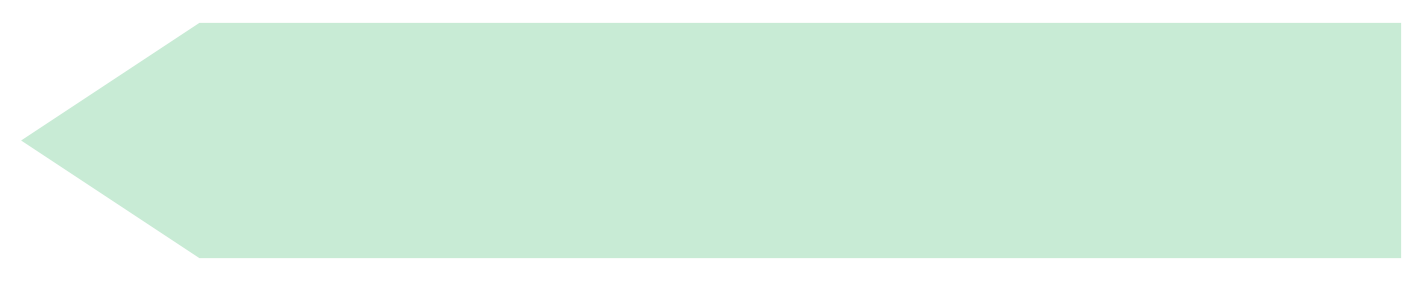 abagley@rhnet.org